«Путешествие по Великобритании»
Big Ben (Биг Бен)
Westminster Abbey (Вестминстерское Аббатство)
The Tower of London (Тауэр) 
The London Eye (Око Лондана)
The Houses of Parliament (Парламент)
Tower Bridge (Тауэрский мост)
Trafalgar Square (Трафальгарская площадь)
Buckingham Palace (Букингемский дворец)
British Museum (Британский музей)
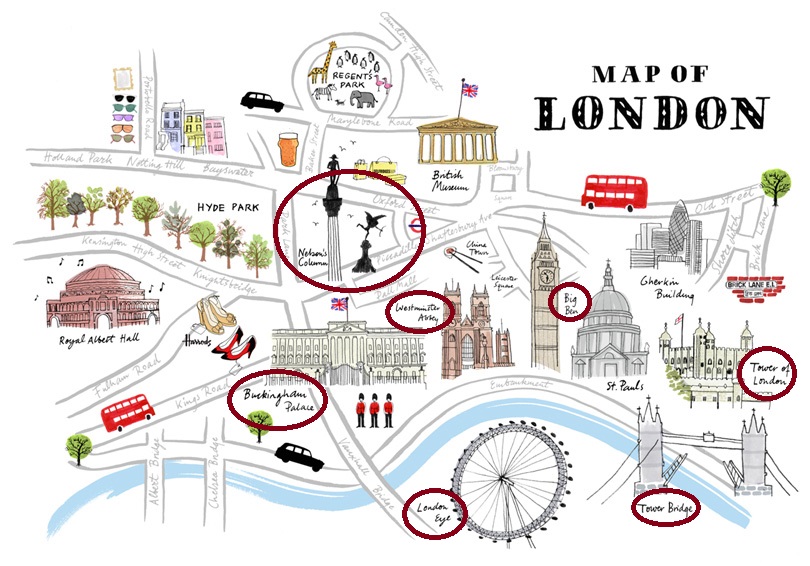 Choose the right variant


1) The Tower of London is:
a) a trade center
b) a museum
c) a shop


2) Big Ben is the name of:
a) the clock tower
b) the architect
c) the church
Букингемский дворец
Buckingham Palace
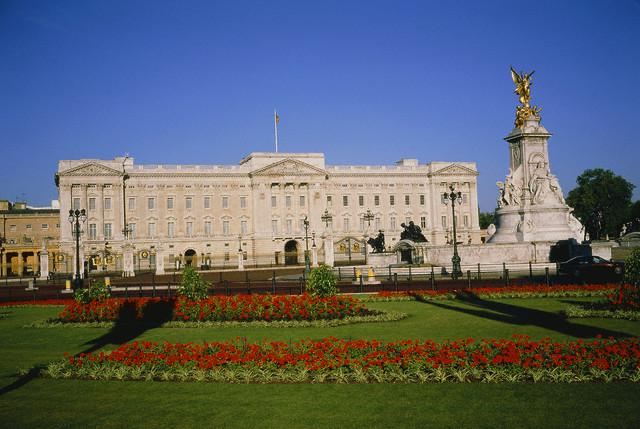 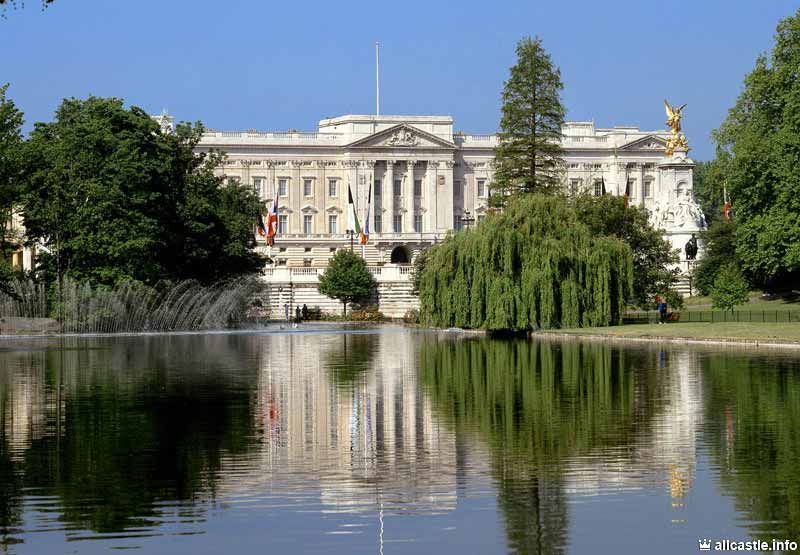 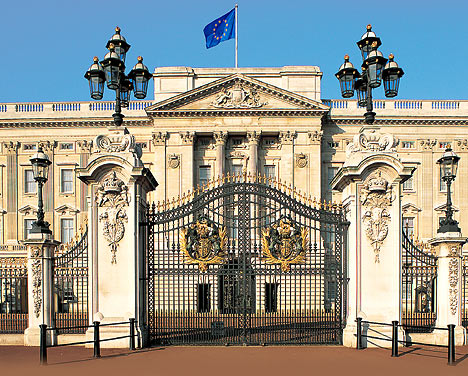 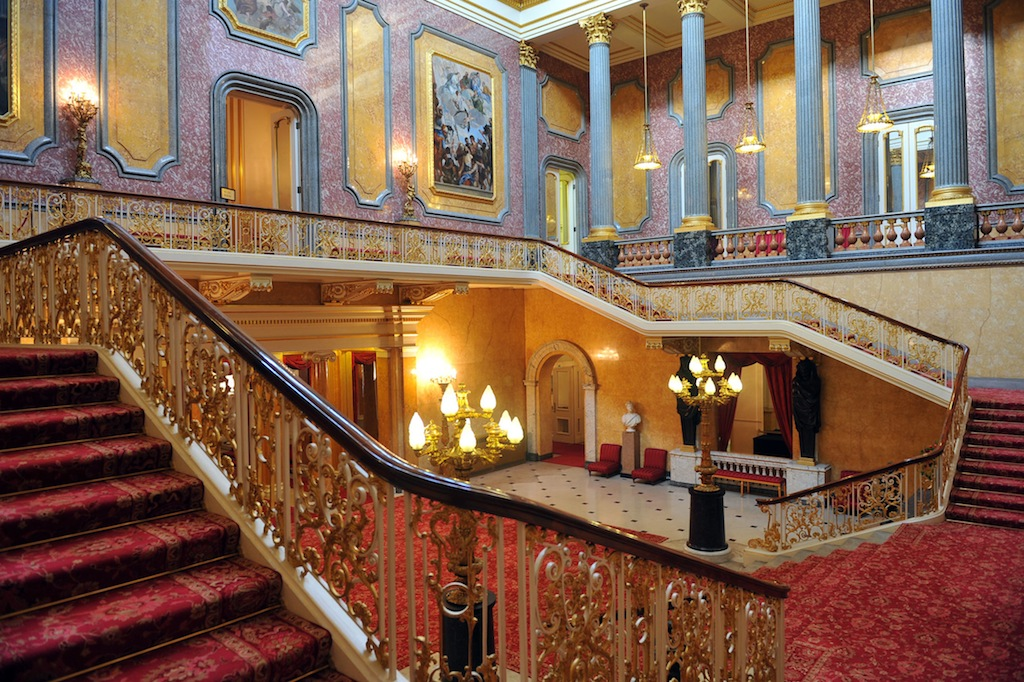 Трафальгарская площадь
Trafalgar Square
Колесо обозрения «Око Лондона»
The London Eye
Тауэрский мост
Tower Bridge
Биг Бэн - Big Ben
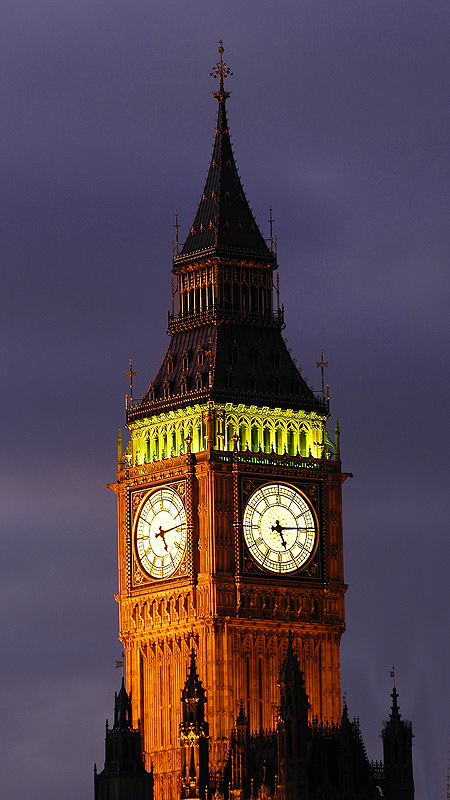 Вестминстерское Аббатство
Westminster Abbey
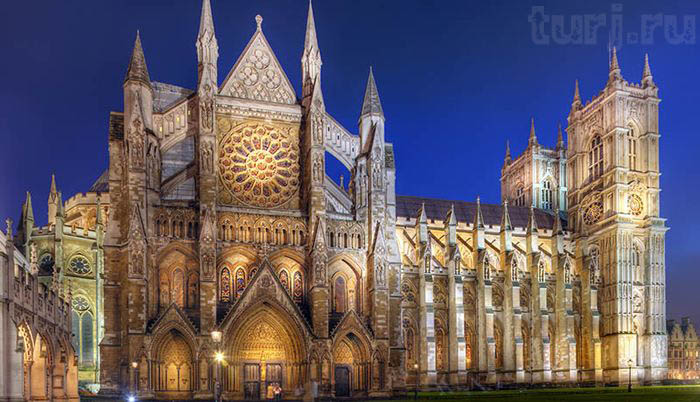 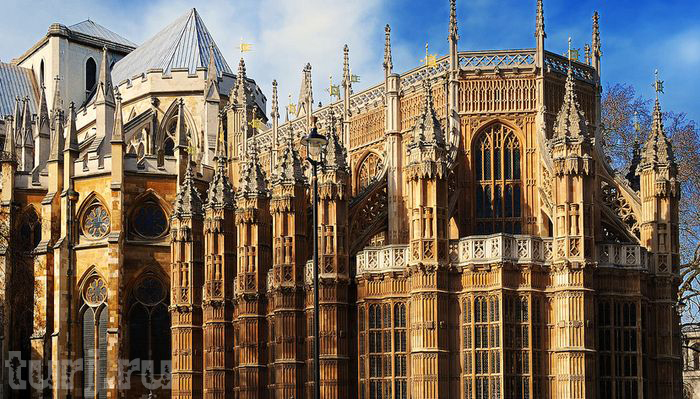 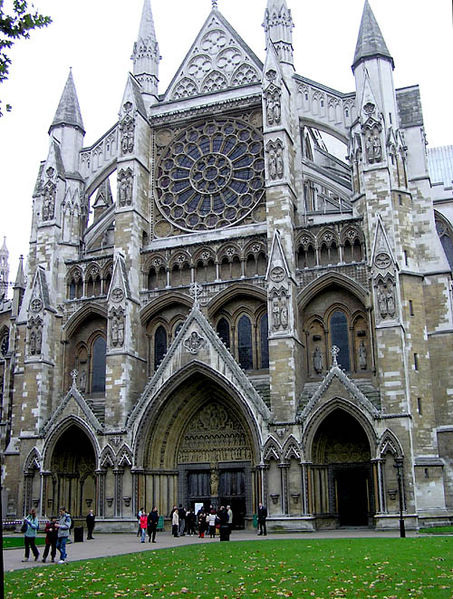 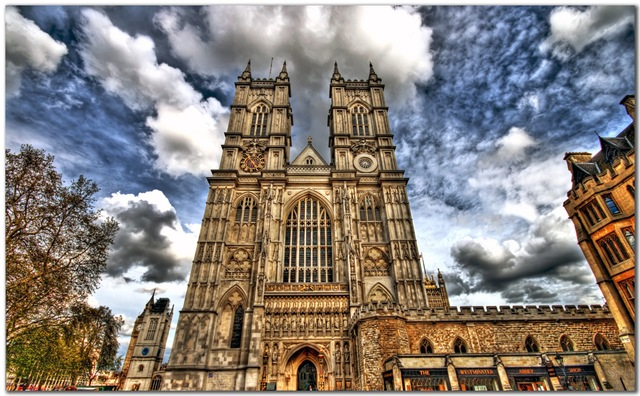 Тауэр
The Tower of London
Викторина

* On what river is London situated?
* Where does the queen of England live?
* What is Big Ben? 
* What is Westminster Abbey? 
* A tall monument to Admiral Nelson is situated here. 
* It was a fortress, a palace, a prison and a zoo.
* The political centre of London. 
* One of the most famous and beautiful churches in London.